III. Récursivité
1
Principe et exemples
Le paradigme « divide & conquer »
Récursivité
2
Algorithme récursif vs. itératif
Qui s’appelle lui-même vs. non
Lien filial avec les maths
Définition du terme d’une suite par une récurrence
Avantage
Une conception plus simple
moins de risque d’effets de bord
Inconvénient
Une complexité plus importante (pile d’appels)
plus lent
Exemples
3
la factorielle
La puissance (exponentiation)
Le pgcd cf. Euclide
La factorielle
4
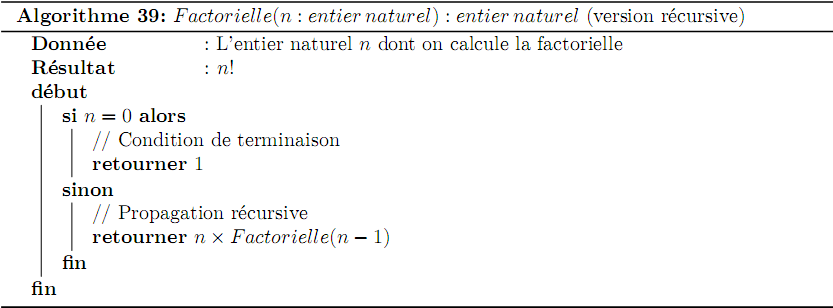 La factorielle
5
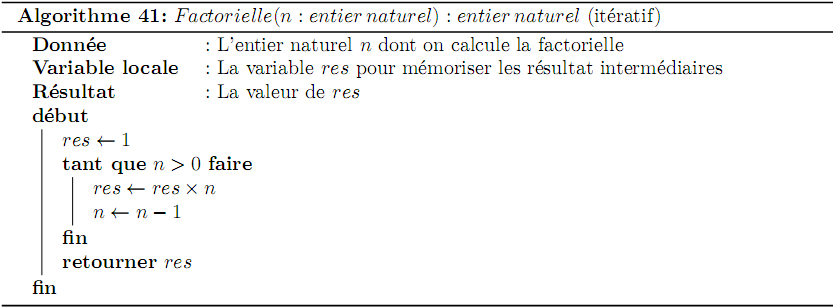 La puissance
6
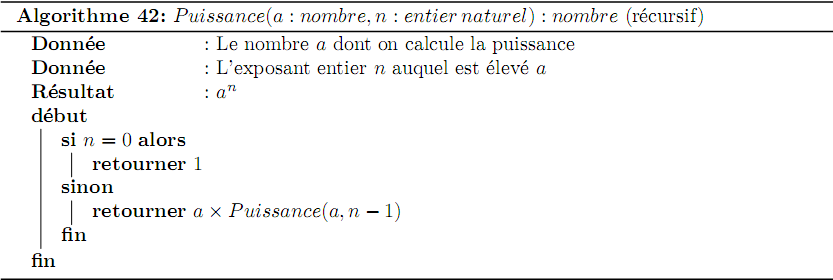 La puissance
7
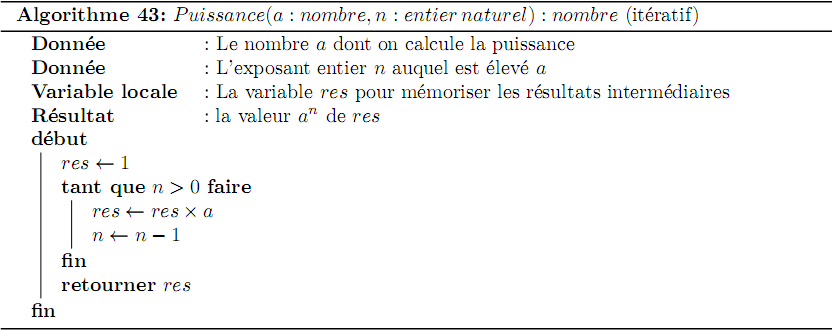 Euclide
8
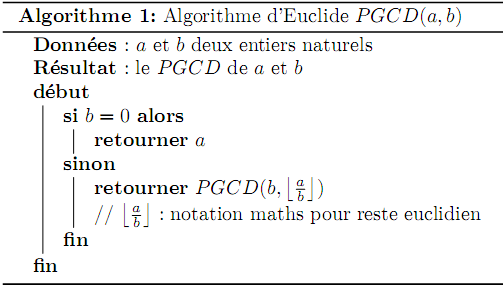 Euclide
9
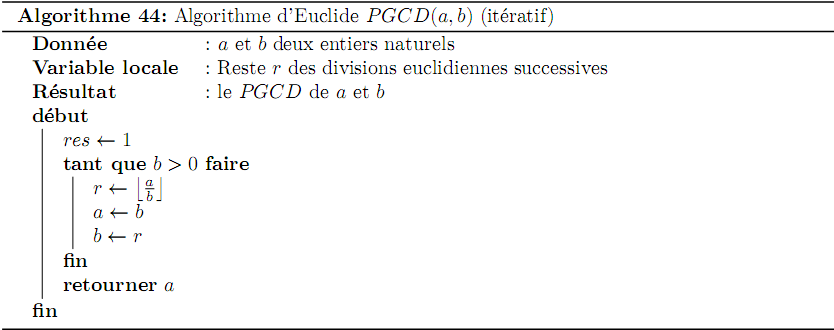 Diviser pour régner
10
Principe
Scinder un problème en sous-problèmes
De tailles équivalentes
De même nature que le problème principal
Sous-traiter puis agréger les résultats
Paradigme de conception
Récursif + équilibrage
S’adapte très bien à un traitement distribué (//)
Exemples notables
11
Tris
Tri rapide, tri fusion, …
Compilation
Analyse descendante
Exo: dichotomie
12
EN : Binary search algorithm
But : identifier une solution dans un espace de recherche
Stratégie
Diviser l’espace en deux
Décider dans quelle moitié d’espace chercher
Appliquer récursivement
Arrêter quand l’espace se réduit à un seul élément

Application
Recherche de racines de fonctions (théorème des valeurs intermédiaires)
Exercice
Concevoir un algorithme pour rechercher l’index, dans un tableau trié d’éléments d’un élément donné
(et pour retourner 0 si cet élément n’est pas trouvé)
Exo: dichotomie
13
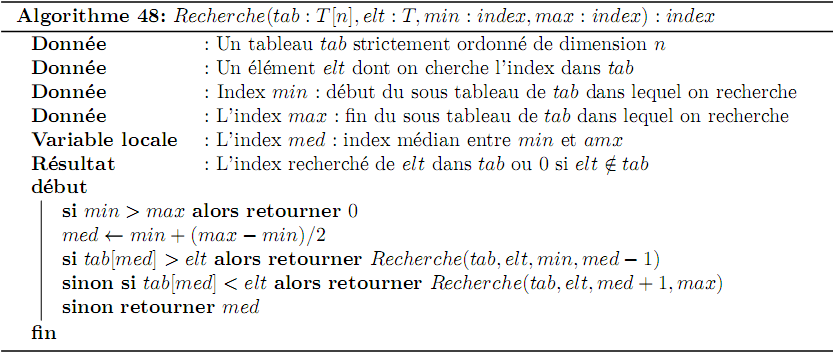 Exo: exponentiation rapide
14
Exo: exponentiation rapide
15
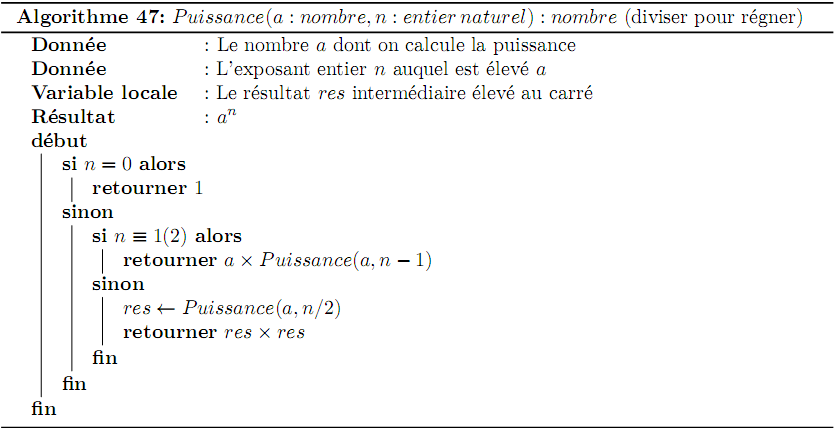 A retenir
16
La version itérative est un peu plus performante que la version récursive d’un même algorithme
Concevoir suivant le paradigme récursif du diviser pour régner produira généralement un algorithme radicalement plus performant que celui pensé suivant un paradigme itératif